Toelichting bij recente aanpassing besluit brandveiligheid ouderenvoorzieningen

Ann Beusen
VIPA
Specifieke bevoegdheid brandveiligheid binnen WVG
lokaal dienstencentrum
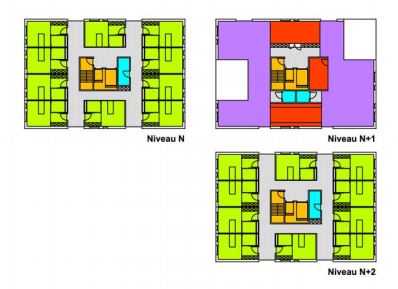 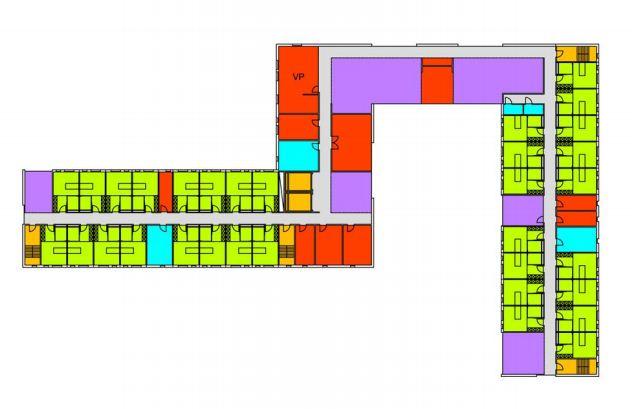 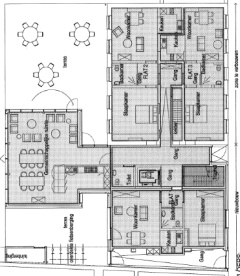 WZC
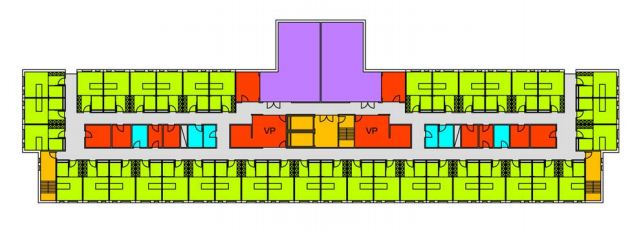 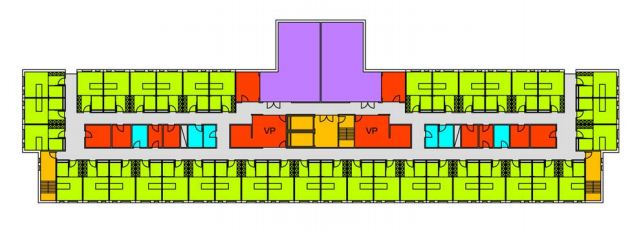 groepen van assistentiewoningen
andere (bv kinderdagverblijf)
BVR 09/12/2011  brandveiligheid ouderenvoorzieningen (gewijzigd 13/07/2018)
voluit:  Besluit van de Vlaamse Regering tot vaststelling van de specifieke brandveiligheidsnormen waaraan ouderenvoorzieningen [, lokale dienstencentra (ing.BVR 13 juli 2018, art. 4, I: 1 oktober 2018)] en centra voor herstelverblijf moeten voldoen en tot bepaling van de procedure voor de uitreiking van het attest van naleving van die normen
specifieke brandveiligheidsnormen ouderenvoorzieningen en centra voor herstelverblijf

Uitbreiding  toepassingsgebied
Aangepaste specifieke normen brandveiligheid
Overgangsregeling 

 procedure uitreiking attest naleving brandveiligheidsnormen
Aangepaste procedure ook voor 	afwijkingen
Aangepaste attesten
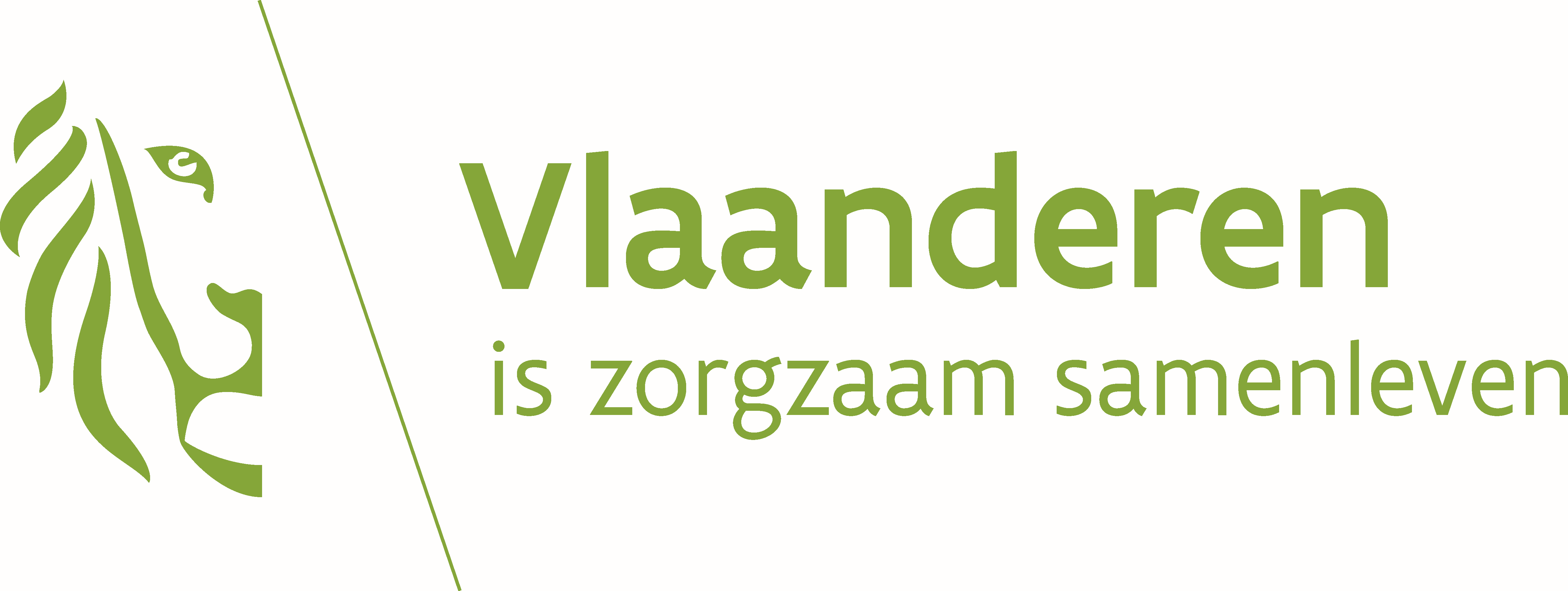 BVR 09/12/2011  brandveiligheid ouderenvoorzieningen (gewijzigd 13/07/2018)
Samenstelling:
tekst BVR > BVR OV
Toepassingsgebied
Procedure attestering
Procedure afwijking
Overgangsregeling
Bijlage 1: specifieke normen brandveiligheid ouderenvoorzieningen (WZC ea excl GAW)(= aangepaste bijlage 1)
Bijlage 1/1: specifieke normen  brandveiligheid groepen van assistentiewoningen(= nieuwe bijlage)
Bijlage 2 : attest A
Bijlage 3 : attest B
Bijlage 4 : attest C

https://www.departementwvg.be/vipa/kenniscentrum/brandveiligheid
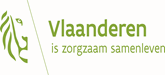 Uitbreiding  toepassingsgebied
Aangepaste specifieke normen brandveiligheid
Overgangsregeling 
Aangepaste procedure ook voor afwijkingen
Aangepaste attesten
NIEUW: BVR OV vanaf 01/10/2018 ook voor groepen van assistentiewoningen (GAW)
Waarom?

- groep van kleine onafhankelijke woonentiteiten
met beperkte gemeenschappelijke voorzieningen
al dan niet in combinatie met WZC

- huidige normen: NBN S21 201/202/203 type A >     * geen onderscheid lage/middelhoge  gebouwen    * beperkte specifieke invulling vd normen - sterke overlapping met basisnorm : onnodig complexe aftoetsing 
- dubbele afwijkingsaanvragen FOD BiZa/WVG- procedure afstemmen op BVR 09/12/2011:   attestering ABC
- intrekking norm: geen verdere actualisering mogelijk
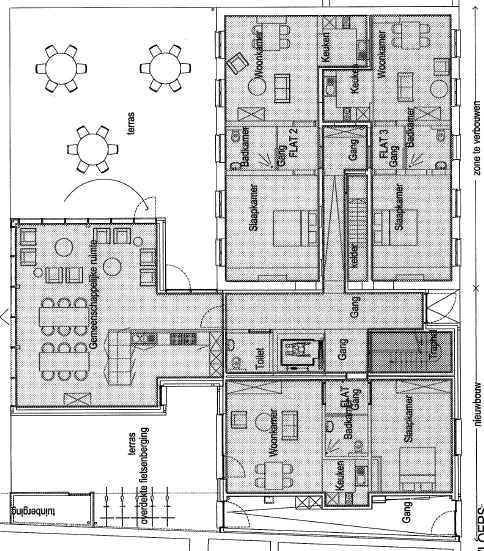 Groep van assistentiewoningen Kleitkalseide  Maldegem
Ontwerp Aiko
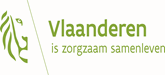 Uitbreiding  toepassingsgebied
Aangepaste specifieke normen brandveiligheid
Overgangsregeling 
Aangepaste procedure ook voor afwijkingen
Aangepaste attesten
NIEUW: BVR OV vanaf 01/10/2018 ook voor groepen van assistentiewoningen (GAW)
Wat is van toepassing ? art 2 BVR OV

3 groepen afhankelijk van:
datum aanvraag of verkrijgen erkenning
datum aanvraag bouwvergunning (omgevingsvergunning)  >‘bestaand’ of ‘nieuw’ volgens respectievelijke data KB 07/07/1994 basisnormen (RD KB):	Nieuw ? - lage gebouwen met aanvraag bouwvergunning na 01/01/1998	              - middelhoge en hoge gebouwen met aanvraag bouwvergunning na 26/05/1995
	Bestaand: de overige

Groep 1: GAW in ‘nieuwe’ gebouwen  (ongeacht datum erkenning) (art 2, 1° + 2° lid)				> bijlagen KB BN & bijlage 1/1 BVR OV 	
Groep 2: GAW in ‘bestaande’ gebouwen & erkenning VOOR RD KB (art 2, 1° + 3° lid)				> NBN S21 201/202/203 & bijlage 1/1 BVR OV
Groep 3: GAW in ‘bestaande’ gebouwen & aanvraag erkenning NA RD KB(art 2, 1° + 4° lid)
				> bijlagen KB BN (via BVR OV) & bijlage 1/1
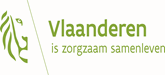 opgelet: BVR OV niet van toepassing op BEVAKs
Uitbreiding  toepassingsgebied
Aangepaste specifieke normen brandveiligheid
Overgangsregeling 
Aangepaste procedure ook voor afwijkingen
Aangepaste attesten
2.   NIEUW:       BVR OV vanaf 01/10/2018 ook voor lokale dienstencentra (LDC)
Waarom?
- specifieke bestemming met dagbezetting
al dan niet in combinatie met WZC- onduidelijkheid over te realiseren veiligheidsniveau
    > divergerende interpretaties ivm te nemen veiligheidsmaatregelen

Wat is van toepassing?
Bijlage 1 BVR OV & (afhankelijk van datum aanvraag bouwvergunning) bijlagen KB BN
Overgangsregeling LDC en GAW:       indien erkend voor of erkenning aangevraagd voor 01/10/2018 
             > tegen 01/10/2020 te voldoen aan BVR OV
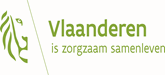 Uitbreiding  toepassingsgebied
Aangepaste specifieke normen brandveiligheid
Overgangsregeling 
Aangepaste procedure ook voor afwijkingen
Aangepaste attesten
datum aanvraag bouwvergunning
WZC, CKV, DVC, CHV
bijlage 1 BVR OV
bijlagen KB BN + bijlage 1 BVR OV
BESTAANDE GEBOUWEN
NIEUWE GEBOUWEN
LDC
bijlage 1 BVR OV
bijlagen KB BN + bijlage 1 BVR OV
Groep 2 (erkenning voor RD KB): 
 NBN S21 201/202/203 + bijlage 1/1 BVR OV
GAW
Groep 1:
bijlagen KB BN + bijlage 1/1 BVR OV
Groep 3 (aanvraag erkenning na RD KB): 
 bijlagen KB BN (via BVR OV) + bijlage 1/1 BVR OV
deze groep overgangsregeling
Indien erkend voor 1/10/2018
RD KB (respectievelijke data KB basisnormen) =
bouwaanvraag voor LG :  01/01/1998, HG,MG : 26/05/1995
Uitbreiding  toepassingsgebied
Aangepaste specifieke normen brandveiligheid
Overgangsregeling 
Aangepaste procedure ook voor afwijkingen
Aangepaste attesten
RD KB (respectievelijke data KB basisnormen) =
bouwaanvraag voor LG :  01/01/1998, HG,MG : 26/05/1995
GAW
Groep 1:
bijlagen KB BN + bijlage 1/1 BVR OV
datum aanvraag bouwvergunning
BESTAANDE GEBOUWEN
NIEUWE GEBOUWEN
voorbeeld 1:  GAW gerealiseerd in 2009 en erkenning verkregen in 2009
> nieuw gebouw > voortaan BPV op basis van aftoetsing KB basisnormen en de specifieke artikels  van bijlage 1/1 > NBN S21 201/202/203 (niet langer van toepassing)> overgangsregeling: eerste aangepast attest volgens het BVR OV  voor te leggen tegen 1/10/2020voorbeeld 2: GAW in uitvoering, geplande ingebruikname 01/2019
> nieuw gebouw> BPV op basis van aftoetsing KB basisnormen en de specifieke artikels van bijlage 1/1> geen overgangsregeling van toepassing
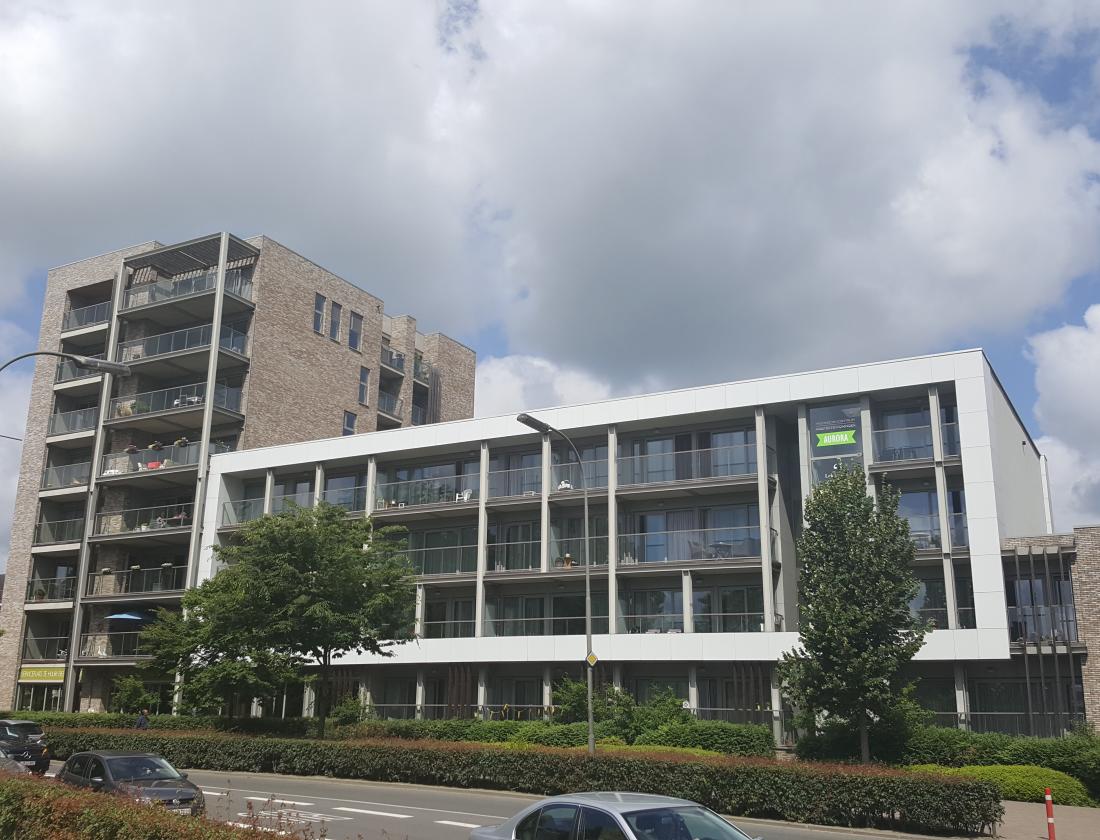 Service flats Aurora Tongeren
Uitbreiding  toepassingsgebied
Aangepaste specifieke normen brandveiligheid
Overgangsregeling 
Aangepaste procedure ook voor afwijkingen
Aangepaste attesten
RD KB (respectievelijke data KB basisnormen) =
bouwaanvraag voor LG :  01/01/1998, HG,MG : 26/05/1995
Groep 2 (erkenning voor RD KB): 
 NBN S21 201/202/203 + bijlage 1/1 BVR OV
datum aanvraag bouwvergunning
GAW
BESTAANDE GEBOUWEN
NIEUWE GEBOUWEN
Groep 3 (aanvraag erkenning na RD KB): 
 bijlagen KB BN (via BVR OV) + bijlage 1/1 BVR OV
voorbeeld groep 2 : GAW (LG) gebouwd in 1996 en erkenning verkregen 1996> bestaand gebouw> LG: BPV op basis van  NBN S21 201/202/203 en BVR OV bijlage 1/1 > KB BN 07/07/1994> overgangsregeling: eerste aangepast attest volgens het BVR OV  voor te leggen tegen 1/10/2020

voorbeeld groep 3: GAW (LG) wordt gerealiseerd in voormalig hotelpand uit 1988, erkenning aangevraagd 2015> bestaand gebouw> LG: BPV toch op basis van KB BN 07/07/1994 (bijlage 2/1)* en BVR OV bijlage 1/1> NBN S21 201/202/203 > overgangsregeling: eerste aangepast attest volgens het BVR OV  voor te leggen tegen 1/10/2020
		
					* afwijkingen hierop worden behandeld voor TCB
Uitbreiding  toepassingsgebied
Aangepaste specifieke normen brandveiligheid
Overgangsregeling 
Aangepaste procedure ook voor afwijkingen
Aangepaste attesten
aanpassingen bijlage 1

Waarom? 
-  aanpassing ifv reële situatie in dagverzorgingscentra  (DVC) en LDC 	- geen nachtbezetting
	- kleinschalig
	- hogere personeelsbezetting
      >> snellere evacuatie mogelijk dan bij WZC		

actualisatie normen en afstemming op basisnormen.
Wat?

0.2 toepassingsgebied: volledig gebouw of compartiment waarin voorziening gelegen is

2.1.2 deelcompartimenteringVRIJSTELLING voor DVC en LDC indien ondergebracht in LAGE gebouwen integraal bestemd voor DVC of LDC (geen andere bestemmingen in het gebouw)

2.2.1 aantal uitgangenherformulering bestaande uitzondering: ‘minder dan 6’ wordt ‘maximaal 6’
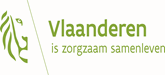 Uitbreiding  toepassingsgebied
Aangepaste specifieke normen brandveiligheid
Overgangsregeling 
Aangepaste procedure ook voor afwijkingen
Aangepaste attesten
aanpassingen bijlage 1

Wat?

2.2.1 aantal uitgangenVRIJSTELLING verplichte tweede uitgang per compartiment voor DVC en LDC indien ondergebracht in LAGE gebouwen integraal bestemd voor DVC of LDC (geen andere bestemmingen in het gebouw)

3.5 gevelsformulering wordt afgestemd op de bijlagen van het KB basisnormen aangevuld met specifieke eis voor gebouwen met meer dan 2 bovengrondse bouwlagen: 
Voor de gevels gelden de bepalingen van punt 3.5 van de bijlagen 2/1, 3/1, 4/1 en 5/1 van het koninklijk besluit van 7 juli 1994 tot vaststelling van de basisnormen voor de preventie van brand en ontploffing waaraan de nieuwe gebouwen moeten voldoen (versie 7 december 2016). 
De gevelbekledingen van gebouwen met meer dan twee bovengrondse bouwlagen vertonen minstens klasse C-s3, d1 


4.2.2.3 verbinding trappenhuis/evacuatieweg: zelfsluitende of bij brand zelfsluitende deur EI130
4.2.2.7 minimale verluchtingsopening binnentrappenhuis wordt 1m² (cfr KB BN)
uitzondering: trappenhuizen in bestaande gebouwen met maximaal 2 bovengrondse  bouwlagen: 0,5 m² voldoende
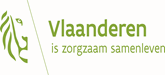 Uitbreiding  toepassingsgebied
Aangepaste specifieke normen brandveiligheid
Overgangsregeling 
Aangepaste procedure ook voor afwijkingen
Aangepaste attesten
aanpassingen bijlage 1

Wat?

4.2.3 trappengeen verdreven trappen toegelaten

4.4.1 evacuatiewegen op een niveau dat geen evacuatieniveau isVRIJSTELLING DVC en LDC voor brandwerende eigenschappen van de binnenwanden en deuren van de evacuatiewegen in een compartiment
m.a.w.open indeling (leefruimten, keuken …) mogelijk binnen het compartiment van het DVC of LDC 	voorwaarden: 
compartiment met uitsluitend dagbezetting in Lage gebouwen 
compartiment wordt niet gebruikt voor evacuatie van andere  compartimenten met nachtbezetting
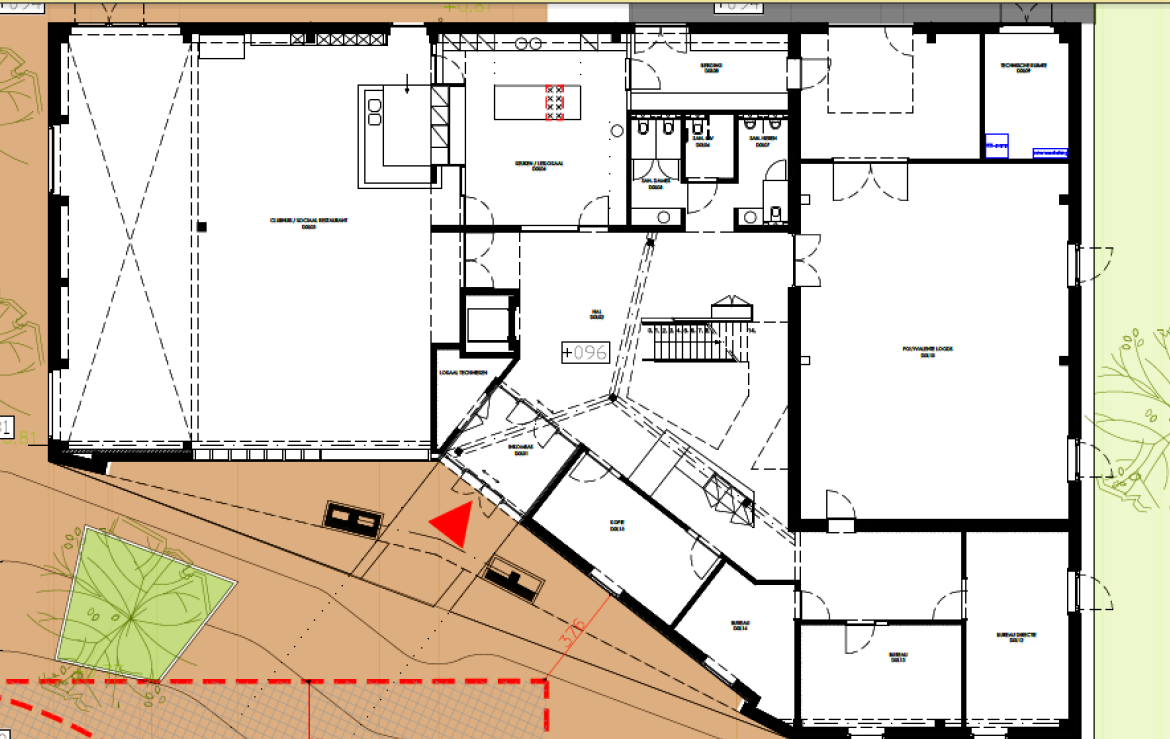 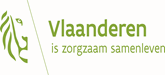 ontwerp LDC Wilgenhof OCMW Merelbeke 
GWM architecten
Uitbreiding  toepassingsgebied
Aangepaste specifieke normen brandveiligheid
Overgangsregeling 
Aangepaste procedure ook voor afwijkingen
Aangepaste attesten
aanpassingen bijlage 1

Wat?

5.1.5 verticale leidingkokersaanpassing eis deuren en valluiken in eerste maateregel : wordt EI130 voor lage gebouwen (ipv EI160)

6.1.3.2 minimale doorsnede verluchting liftschacht4% wordt 1% naar analogie met KB
6.6.1 automatische branddetectie	1. aanpassing terminologie aan NBN S21 100-1: ‘totale bewaking’
2. VRIJSTELLING DVC en LDC voor automatische detectie: 
voor DVC en LDC op evacuatieniveau
minstens autonome rookmelders te voorzien
geen vrijstelling indien deel van een groter geheel dat voorzien is van automatische detectie
6.6.6.3.4 muurhaspels en muurhydratenVRIJSTELLING DVC en LDC
7.1.3 schema overzicht verplichte controles aangepast.
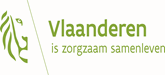 Uitbreiding  toepassingsgebied
Aangepaste specifieke normen brandveiligheid
Overgangsregeling 
Aangepaste procedure ook voor afwijkingen
Aangepaste attesten
nieuwe bijlage 1/1

Principe
Bijlage 1/1 bevat uitsluitend aanvullende normen op KB BN en op NBN S21 20/202/203
Doel specifieke maatregelen: snelle detectie, goed onderhoud, controle en uitbating van de voorziening
Resultaat: beperkt aantal punten in de bijlage

Specifieke bepalingen:
0.2 toepassingsgebied 
analoog met bijlage 1: volledig gebouw of compartiment waarin GAW gelegen is
gemeenschappelijk gebruikte trappenhuizen en evacuatiewegen: ook te voldoen aan deze bijlage
ikv KB BN: typebezetting gebouw of compartiment is type 1 ‘niet zelfredzame bezetters’ (eisen reactie bij brand bijlage 5/1)
6.6.1 automatische branddetectie (zie verder)
7.1.1 tem 7.1.4: verplichtingen onderhoud en controle (analogie met WZC bijlage 1)
8.1 tem 8.5.4: bepalingen ivm uitbating:
Verplichting voorlichting en vorming personeel (analogie met WZC bijlage 1)
8.4.3: preventieadviseur rapporteert jaarlijks over de verplichte evacuatieoefeningen
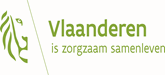 Uitbreiding  toepassingsgebied
Aangepaste specifieke normen brandveiligheid
Overgangsregeling 
Aangepaste procedure ook voor afwijkingen
Aangepaste attesten
nieuwe bijlage 1/1

Specifieke bepalingen:
6.6.1 automatische branddetectie‘een automatische branddetectie-installatie van het type totale bewaking is verplicht voor alle GAW’‘de branddetectie wordt ontworpen, uitgevoerd en onderhouden volgens de regels van goed vakmanschap’

voor voorzieningen ontworpen na 01/10/2018: volgens NBN S21 100-1 of aan elke andere regel van goed vakmanschap die een gelijkwaardig veiligheidsniveau garandeert‘ontworpen na 01/10/2018’: nog geen omgevingsvergunning aangevraagd op  01/10/2018

VRIJSTELLING: voorzieningen groep 2 (in bestaand gebouw en erkenning voor RD KB):  hier volstaat automatische branddetectie van het type bewaking van de evacuatieroutes + autonome rookmelders in flats.
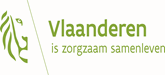 Uitbreiding  toepassingsgebied
Aangepaste specifieke normen brandveiligheid
Overgangsregeling 
Aangepaste procedure ook voor afwijkingen
Aangepaste attesten
Procedure voor afwijkingen

- art 11  BVR OVLeidend ambtenaar  WVG kan op gemotiveerde aanvraag afwijking toestaan voor sommige brandveiligheidsnormen.Wijziging tov situatie tot 1/10/2018!
Nieuwe aanvragen worden volledig binnen departement WVG afgehandeld:
aanvraag indienen bij VIPA
Aanvraagformulier
Motivatie en voorstel alternatieve maatregelen voor gelijkwaardig veiligheidsniveau
Brandpreventieverslag (igv bestaande constructie)
Advies hulpverleningszone (igv op te richten gebouw)
binnen 15 dagen geeft secretariaat van TCB bewijs van ontvangst en eventueel ontvankelijkheid
beslissing op basis van advies TCB uiterlijk na 6 MAANDEN datum ontvankelijkheid
Ook de adviezen die door de TCB worden opgemaakt na 1/10/2018 worden binnen WVG afgehandeld.


GAW: voortaan zonder afwijkingsaanvraag toe te passen voor groep 1 en 3:
groen dak
binnentrappenhuis loopt niet door tot op dak voor lage en MH gebouwen 
liften zonder brandwerend sas in bovengrondse bouwlagen bij LG
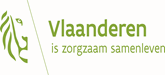 Uitbreiding  toepassingsgebied
Aangepaste specifieke normen brandveiligheid
Overgangsregeling 
Aangepaste procedure ook voor afwijkingen
Aangepaste attesten
Procedure voor afwijkingen

Welke afwijking waar aan te vragen?
datum aanvraag bouwvergunning
BESTAANDE GEBOUWEN
NIEUWE GEBOUWEN
WZC, CKV, DVC, CHV
bijlage 1 BVR OV
bijlagen KB BN + bijlage 1 BVR OV
bijlage 1 BVR OV
LDC
bijlagen KB BN + bijlage 1 BVR OV
Groep 2 (erkenning voor RD KB): 
 NBN S21 201/202/203 + bijlage 1.1 BVR OV
GAW
Groep 1:
bijlagen KB BN + bijlage 1/1 BVR OV
Groep 3 (aanvraag erkenning na RD KB): 
 bijlagen KB BN (via BVR OV) + bijlage 1/1 BVR OV
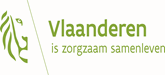 FOD BiZa
TCB
TCB
Uitbreiding  toepassingsgebied
Aangepaste specifieke normen brandveiligheid
Overgangsregeling 
Aangepaste procedure ook voor afwijkingen
Aangepaste attesten
Aangepaste attesten A, B en C

3 attesten met alle mogelijke vormen van voorziening:
Woonzorgcentrum
Centrum voor kortverblijf
Dagverzorgingscentrum
Centrum voor herstelverblijf
Lokaal dienstencentrum
2.3
Procedure attestering : art 6 tot 10
ATTEST A
OK de voorziening voldoet
hulpverleningszone maakt brandpreventie-verslag
BI vraagt attest aan bij BM
ATTEST B
OK maar met opmerkingen:
uitwerken stappenplan > te evalueren door hulpverleningszone
ATTEST C
Niet  OK + veiligheid in ernstige mate in gedrang:
Intrekking/weigering erkenning
(max 3 maanden na aanvraag naar BI -
binnen 10 dagen naar Z&G)
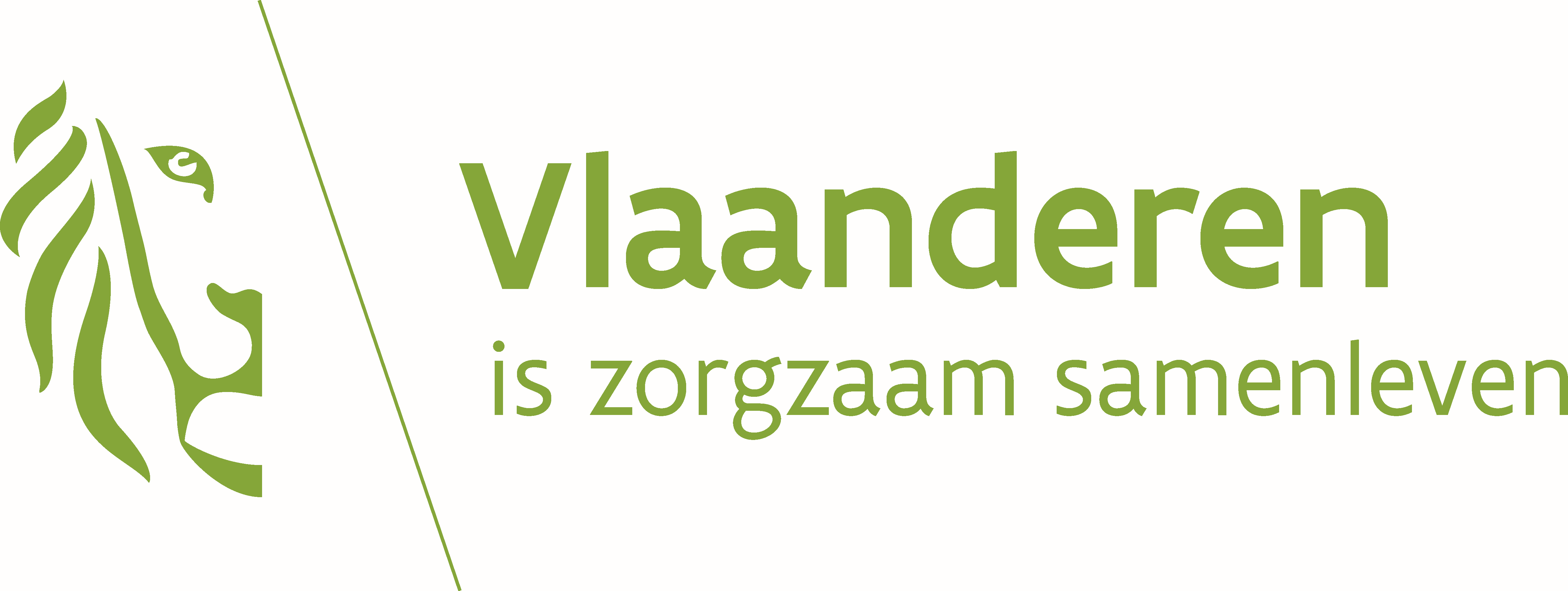 Uitbreiding  toepassingsgebied
Aangepaste specifieke normen brandveiligheid
Overgangsregeling 
Aangepaste procedure ook voor afwijkingen
Aangepaste attesten
2.3
Geldigheidsduur attesten: artikel 4 en 5
ATTEST A
- 8 jaar geldig vanaf ondertekening door burgemeester
- vervalt na 8 jaar of bij afleveren nieuw attest
 -van rechtswege 6 maanden na realisatie van ingrijpende wijzigingen
ATTEST B
- duur te bepalen door burgemeester
- eerste attest 1 jaar geldig en verlengbaar tot maximum 8 jaar
- vervalt op einde geldigheidsduur of bij afleveren nieuw attest
- van rechtswege 6 maanden na realisatie van ingrijpende wijzigingen
ATTEST C
vervalt enkel bij afleveren van nieuw attest
>> Aanvraag nieuw attest na attest A of B: uiterlijk 3 maanden voor verstrijken geldigheidsduur
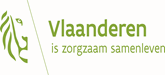 Toelichting bij recente aanpassing besluit brandveiligheid ouderenvoorzieningen

Meer info zie: https://www.departementwvg.be/vipa/kenniscentrum/brandveiligheid
Contact : ann.beusen@wvg.vlaanderen.be
Links:
KB BN 07/07/1994 Koninklijk Besluit van 7 juli 1994 tot vaststelling van de basisnormen voor de preventie van brand en ontploffing waar de gebouwen moeten voldoen  (versie 7 december 2016).Meer info FOD BiZa /veiligheid en preventie: https://www.besafe.be/nl   en  https://www.besafe.be/sites/default/files/2018-03/kb_fed_basisnorm.pdf
BVR OV Besluit van de Vlaamse Regering tot vaststelling van de specifieke brandveiligheidsnormen waaraan ouderenvoorzieningen [, lokale dienstencentra (ing.BVR 13 juli 2018, art. 4, I: 1 oktober 2018)] en centra voor herstelverblijf moeten voldoen en tot bepaling van de procedure voor de uitreiking van het attest van naleving van die normen
https://codex.vlaanderen.be/Portals/Codex/documenten/1021327.html

Erkenning: Agentschap Zorg en Gezondheidhttps://www.zorg-en-gezondheid.be/per-domein/ouderenzorg
TCB (VIPA): technische commissie brandveiligheid van het departement Welzijn, Volksgezondheid en Gezinhttps://www.departementwvg.be/node/2383#regelgeving-technische-commissie-brandveiligheid
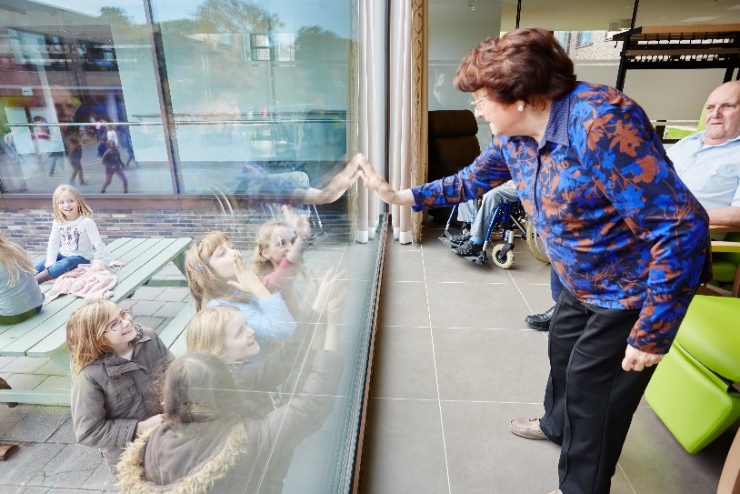 bedankt voor uw aandacht